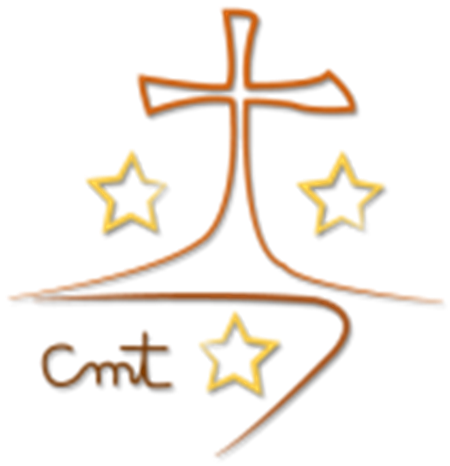 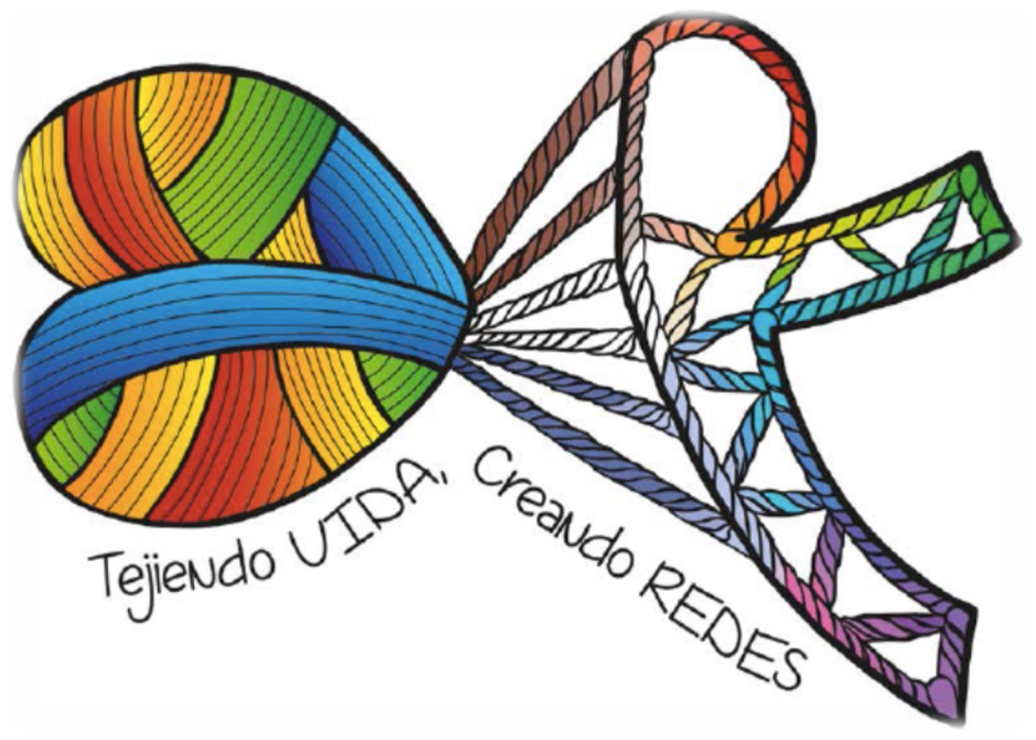 Oración miércoles 7
de febrero
Curso escolar 2023-2024
Hoy recordaremos a la Hermana Teresa Mira, ella nos dice:
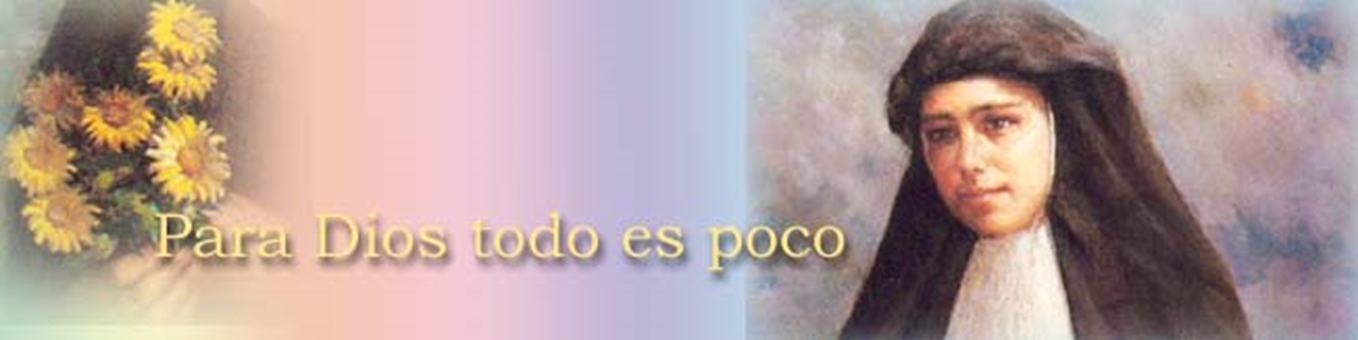 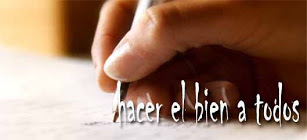 La hermana Teresa Mira era de condición amable, 
un río de ternura.
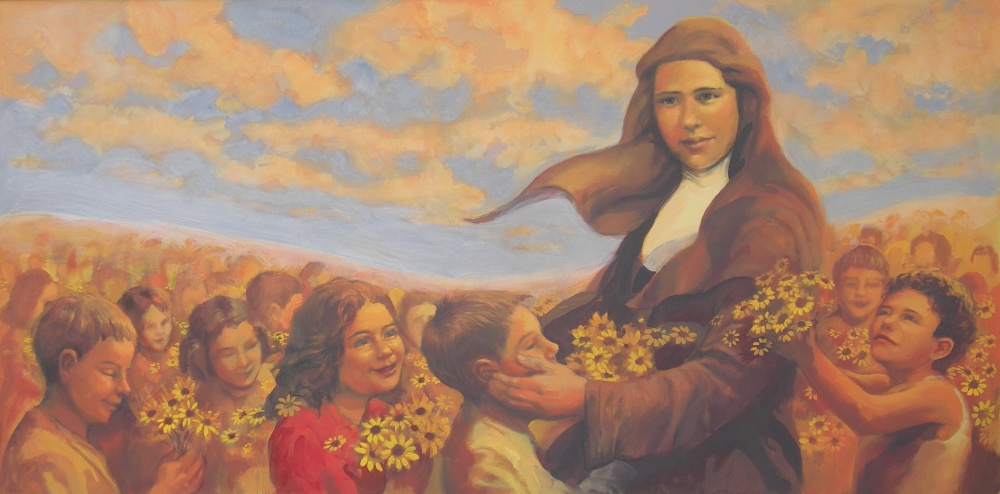 “Alma de paz, sembradora de Paz”
Por donde pasaba dejaba una estela de paz
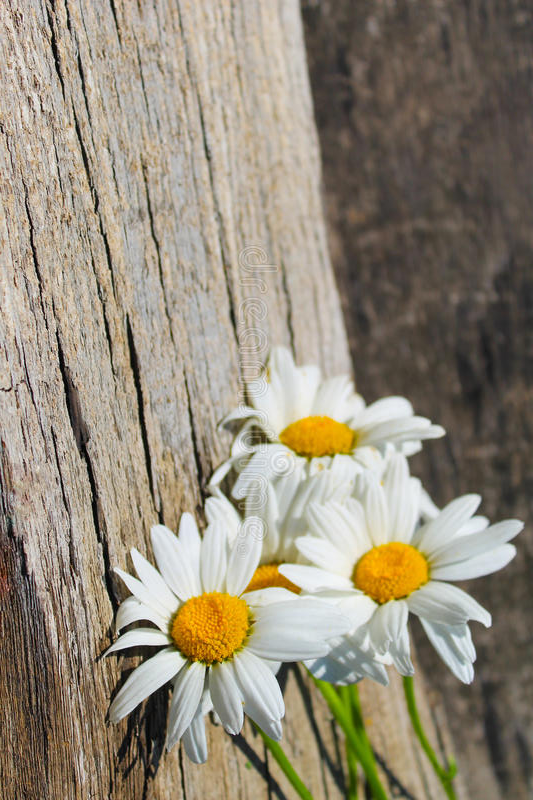 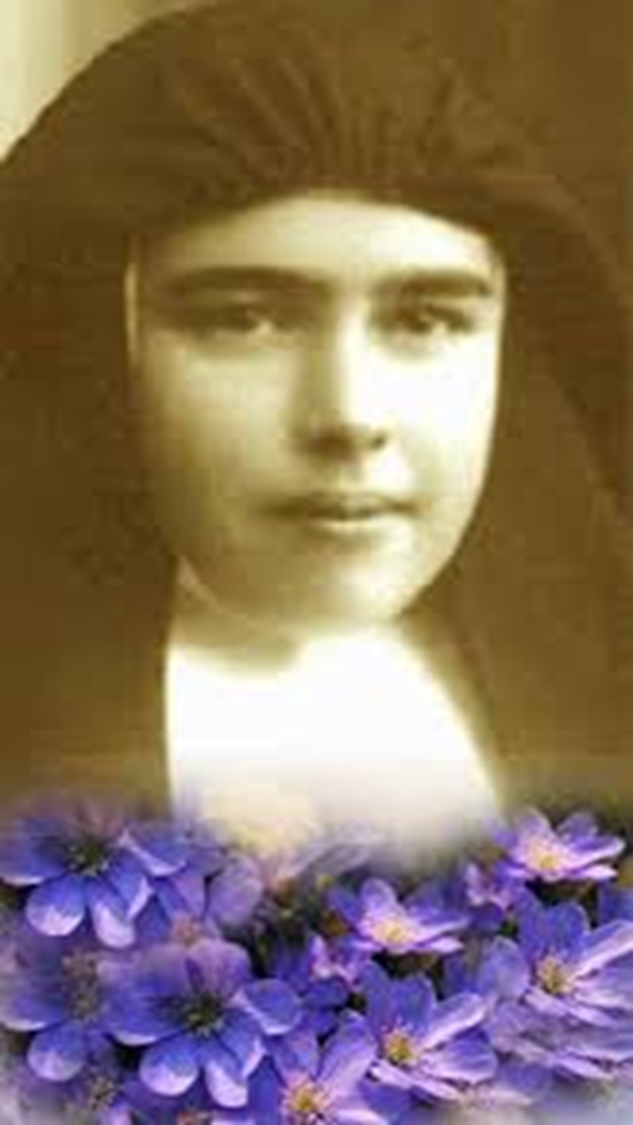 Oración de la Hna. Teresa Mira:
https://www.youtube.com/watch?v=fhmUidre2TA